2023 MCAS and Accountability Results
Presented to the Board of Elementary and Secondary Education
September 19, 2023
Key takeaways from state MCAS data
2023 ELA and Math data indicate that the achievement slide from 2019 has halted and recovery is underway
Science results remain relatively unchanged although slight decreases in achievement
Grade 3 results signal a need to remain cautious about incoming testing grades (PK-K during pandemic)
Still have significant ground to make up to reach pre-pandemic achievement levels in some areas
State results mask varying district results
2023 ELA Results by Grade
2023 ELA Results by Race/Ethnicity
2023 Math Results by Grade
2023 Math Results by Race/Ethnicity
2023 STE Results by Grade
2023 STE Results by Race/Ethnicity
2023 Accountability Results
Important notes
Accountability system run in full for the first time since 2019 because of the pandemic
All schools:
Overall accountability classification
School and student group percentiles
Criterion-referenced percentage (progress towards targets)
Some schools
Federal designation in compliance with ESSA 
School of recognition
Entry and exit decisions for Underperforming and Chronically Underperforming schools will be made by Commissioner at a later date to allow time for sufficient review of quantitative and qualitative information
Recent History of Accountability Measures
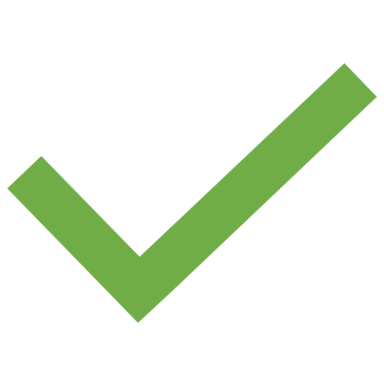 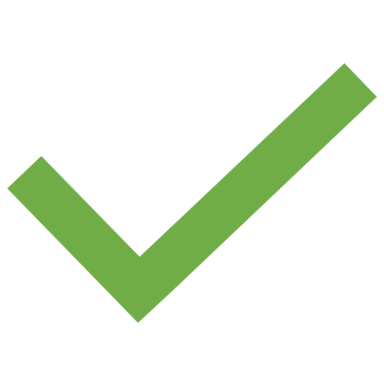 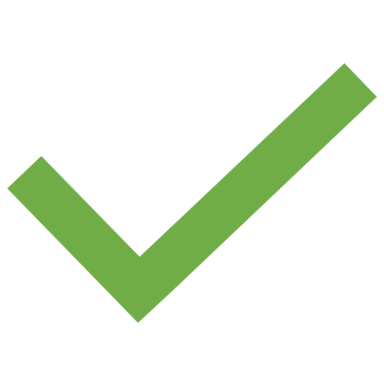 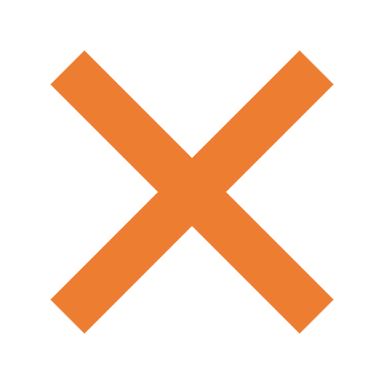 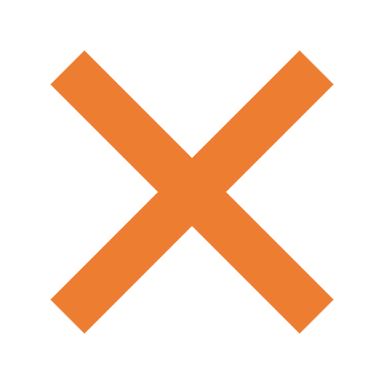 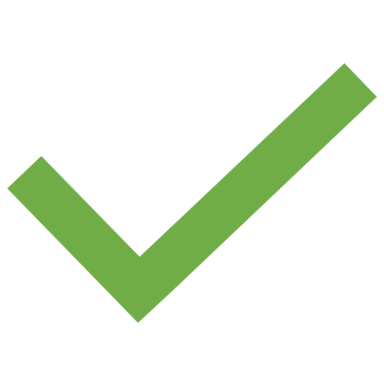 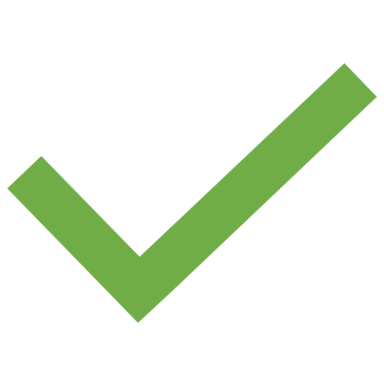 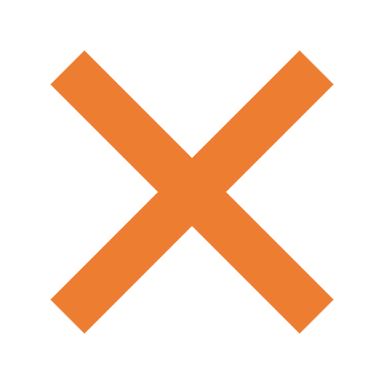 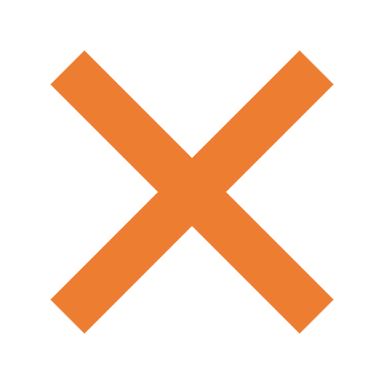 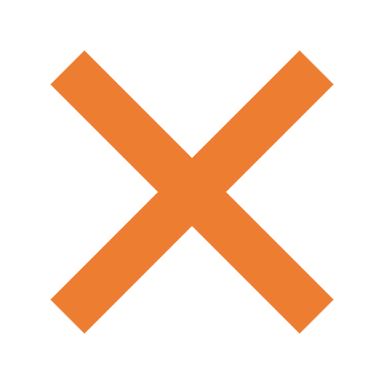 Overall accountability classification
All schools receive an overall accountability classification that describes the need for assistance or intervention
Total of 1,832 schools in the 2022-23 school year
226 received a classification of “Insufficient data” primarily because the school did not serve any tested grades (e.g. PK-2 school)
The remaining 1,607 schools were classified as:
1,331 (83%) classified as “Not requiring assistance or intervention” 
275 (17%) classified as “Requiring assistance or intervention” for one or more reasons
Overall accountability classification
Schools are classified as “Requiring assistance or intervention” if they meet one or more of the following criteria:
Designated as a Chronically Underperforming School
Designated as an Underperforming School
Among the lowest performing 10% of schools in the state
High school with a graduation rate below 67%
Among the lowest performing student groups in the state
Not meeting assessment participation requirements
School and student group percentiles
Normative indicator ranging from 1-99 showing a school or student group’s standing as compared to other schools or groups in schools serving comparable grade spans
Divided into three basic groupings
Schools serving only grades K-8
Schools serving a combination of K-8 and 9-12
Schools serving only 9-12
Scale of Point Assignment
Points assigned based on progress toward target for each indicator for the all students group and each student group with sufficient data:
Criterion-referenced percentage results
Schools of Recognition
DESE identified 66 Schools of Recognition for strong achievement and growth and meeting/targets
Notation on accountability report